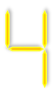 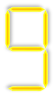 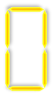 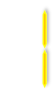 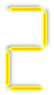 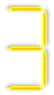 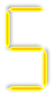 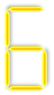 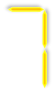 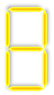 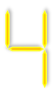 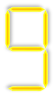 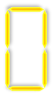 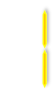 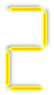 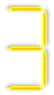 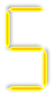 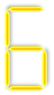 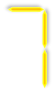 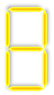 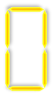 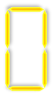 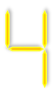 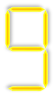 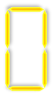 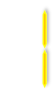 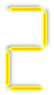 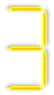 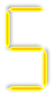 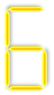 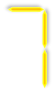 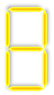 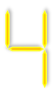 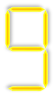 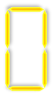 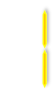 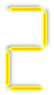 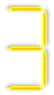 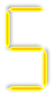 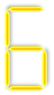 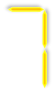 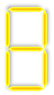 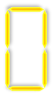 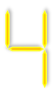 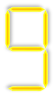 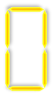 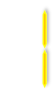 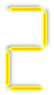 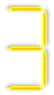 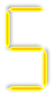 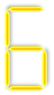 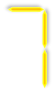 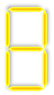 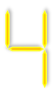 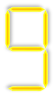 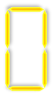 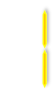 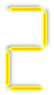 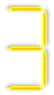 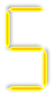 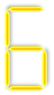 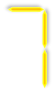 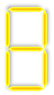 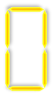 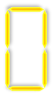 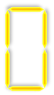 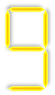 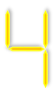 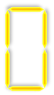 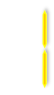 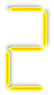 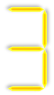 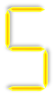 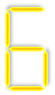 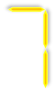 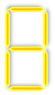 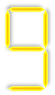 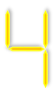 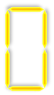 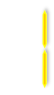 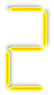 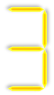 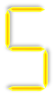 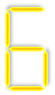 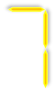 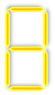 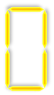 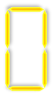 Put the game into PLAY MODE by clicking F5 on your computer keyboard.

Award points by clicking the check mark.  Each click is worth $100.  So, if a team wins a $400 question, click their team’s contestant four times.  Click ESC to escape.
String Instruments – $100
Name the instrument.
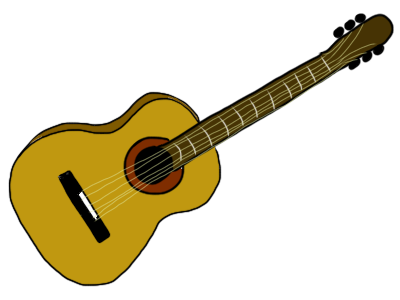 String Instruments – $100
Name the instrument.
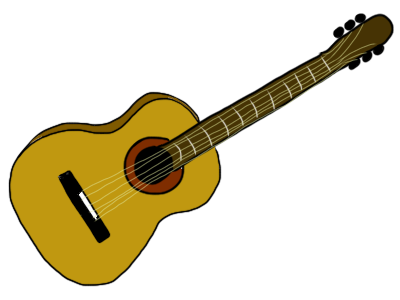 guitar
String Instruments – $200
Name the instrument.
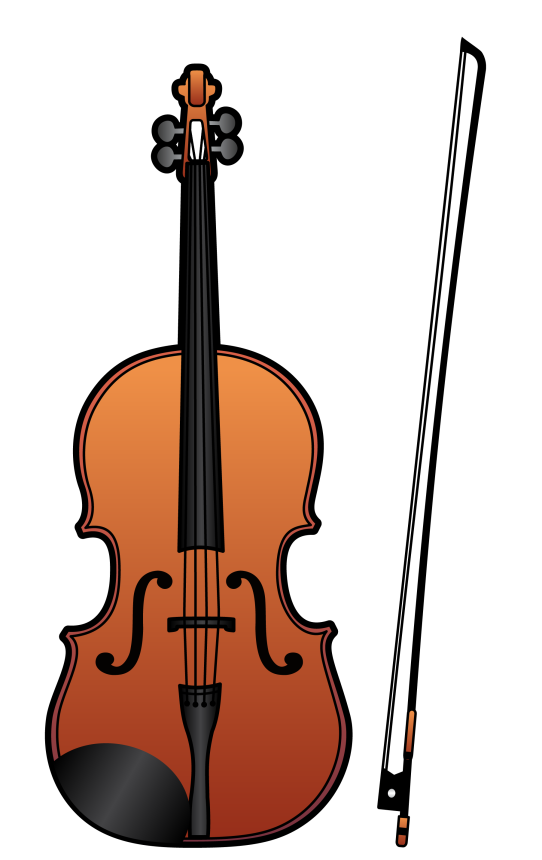 String Instruments – $200
Name the instrument.
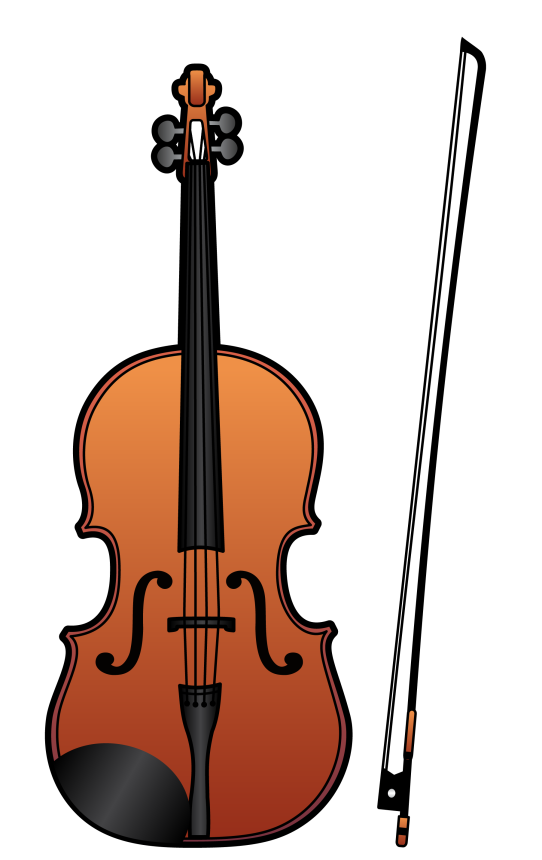 violin
String Instruments – $300
Name the instrument.
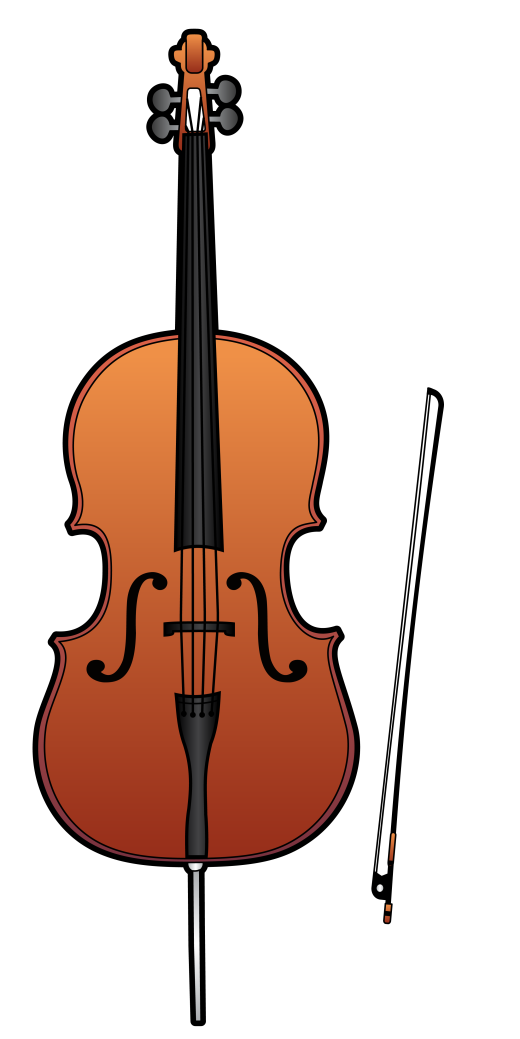 String Instruments – $300
Name the instrument.
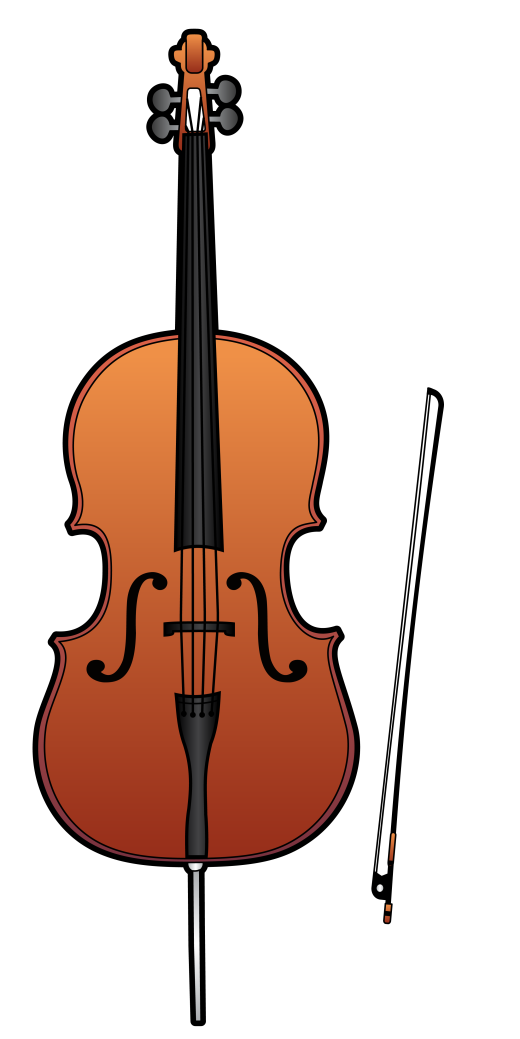 cello
String Instruments – $400
Name the instrument.
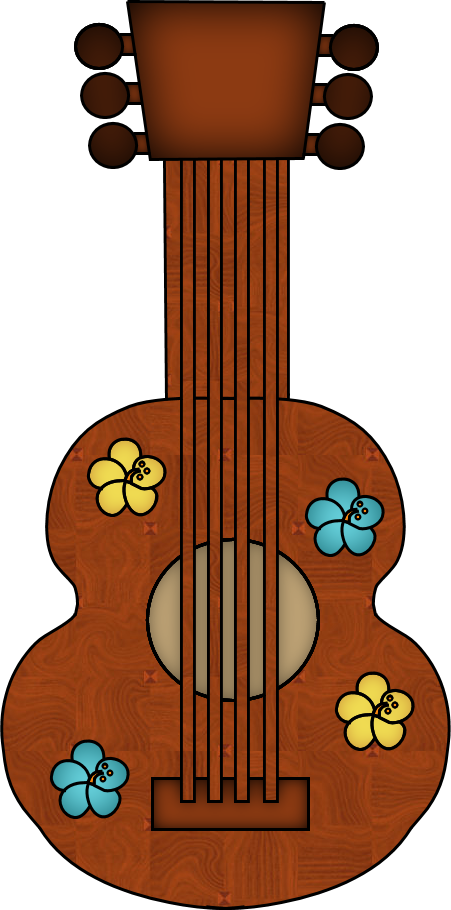 String Instruments – $400
Name the instrument.
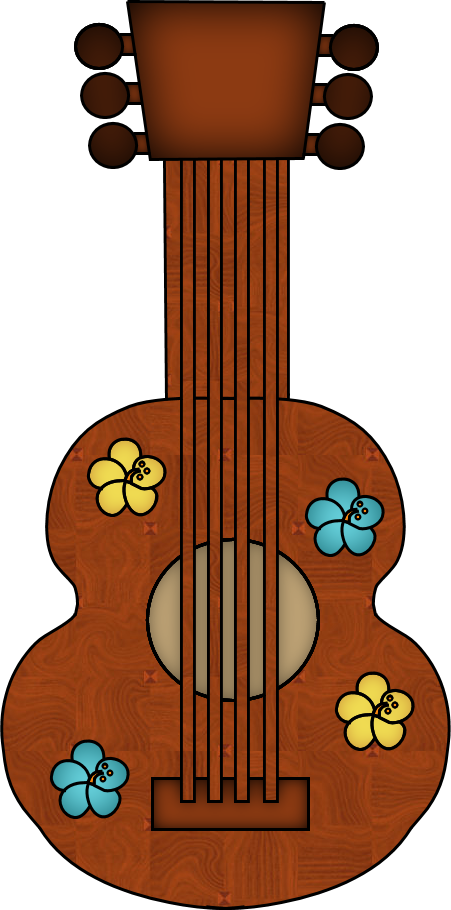 ukulele
String Instruments – $500
Name the instrument.
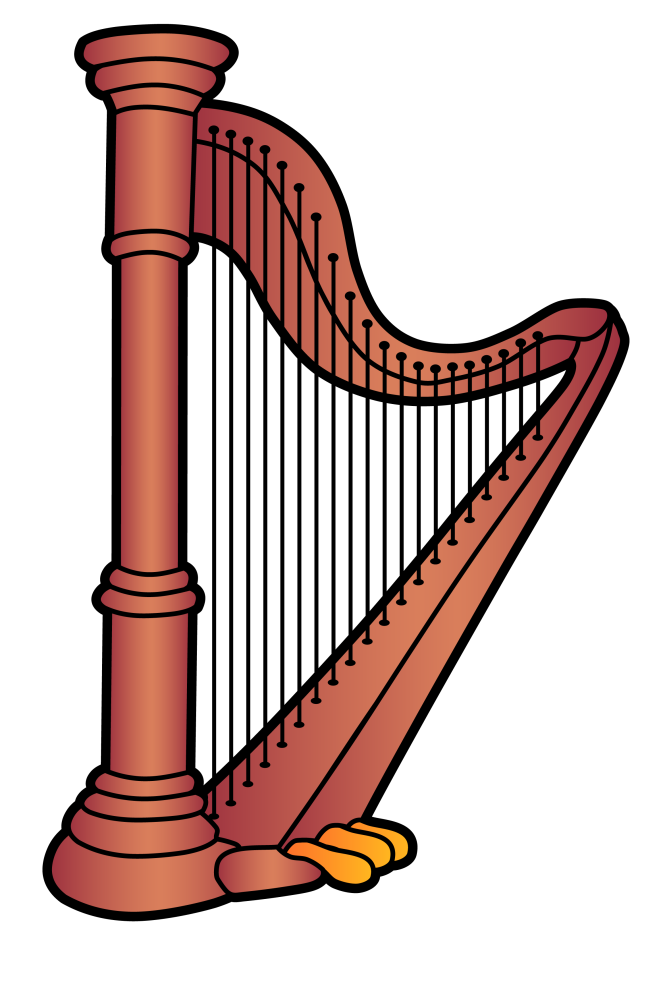 String Instruments – $500
Name the instrument.
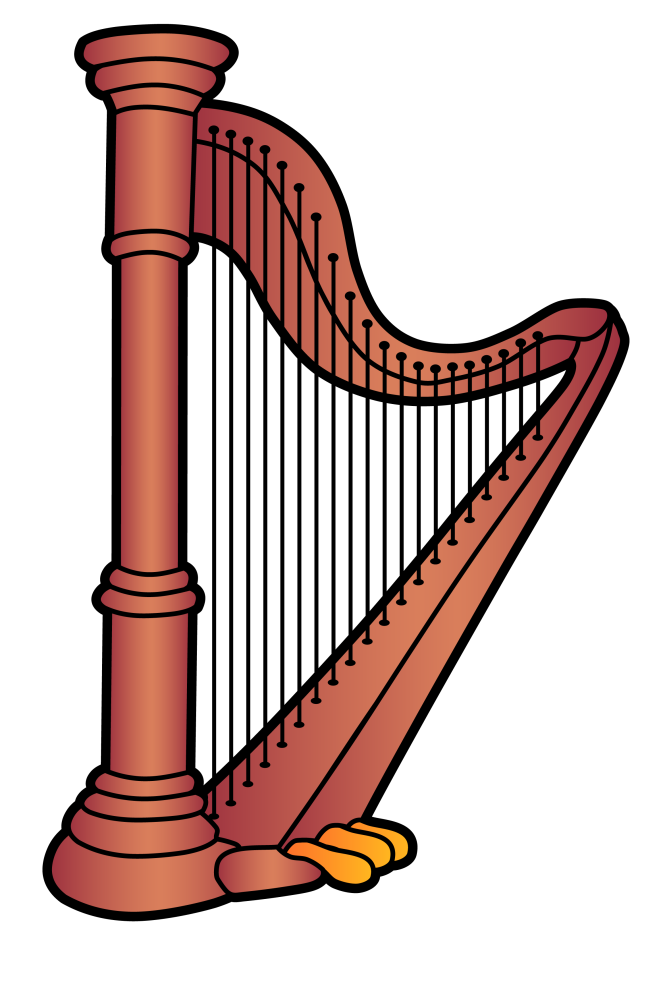 harp
Woodwind Instruments – $100
Name the instrument.
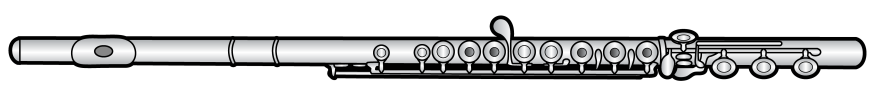 Woodwind Instruments – $100
Name the instrument.
flute
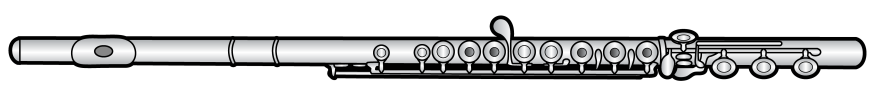 Woodwind Instruments – $200
Name the instrument.
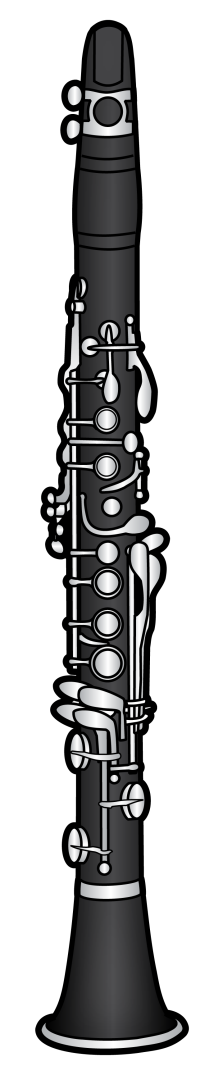 Woodwind Instruments – $200
Name the instrument.
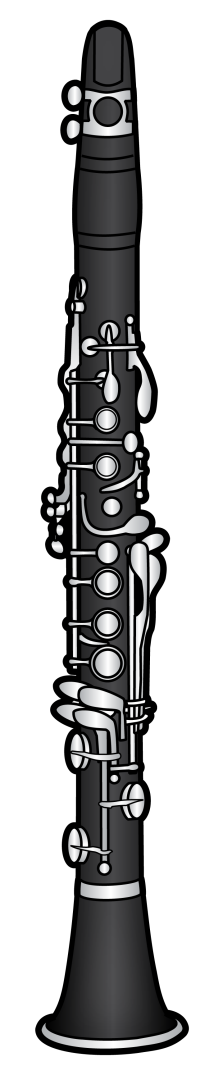 clarinet
Woodwind Instruments – $300
Name the instrument.
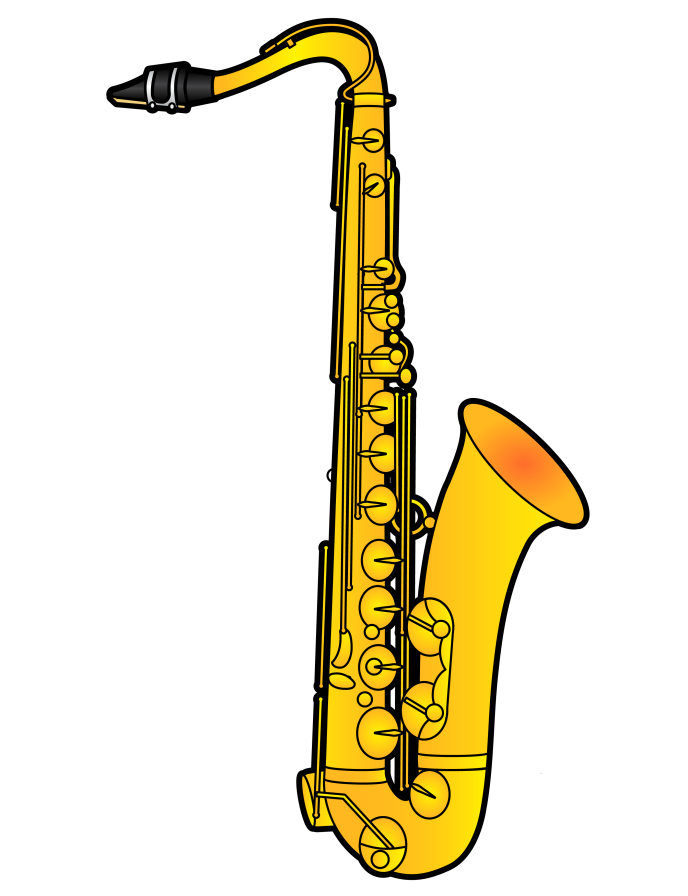 Woodwind Instruments – $300
Name the instrument.
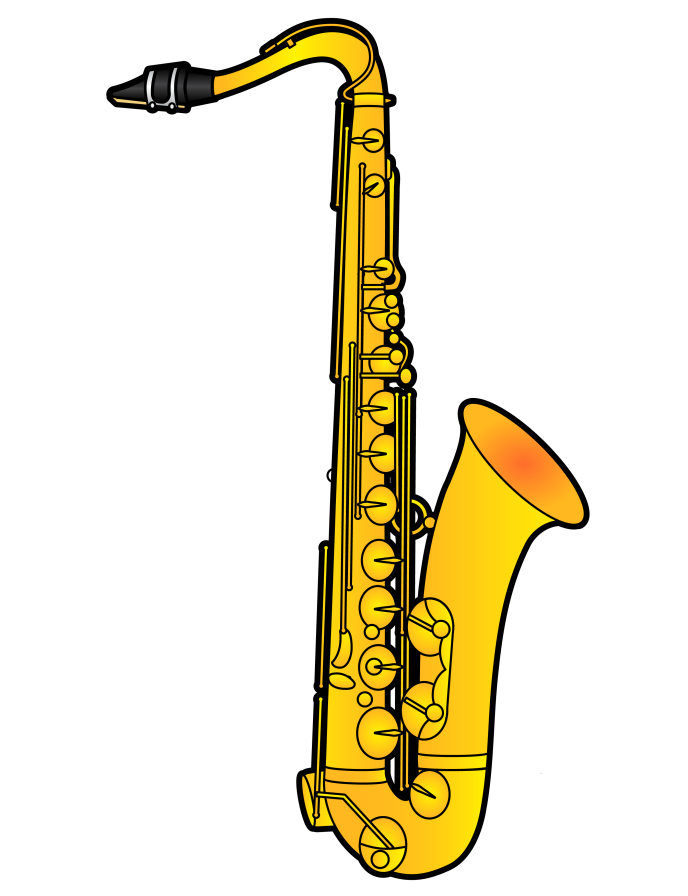 saxophone
Woodwind Instruments – $400
Name the instrument.
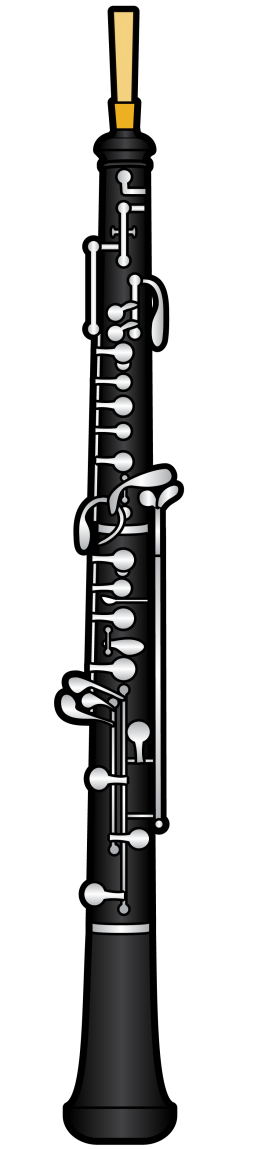 Woodwind Instruments – $400
Name the instrument.
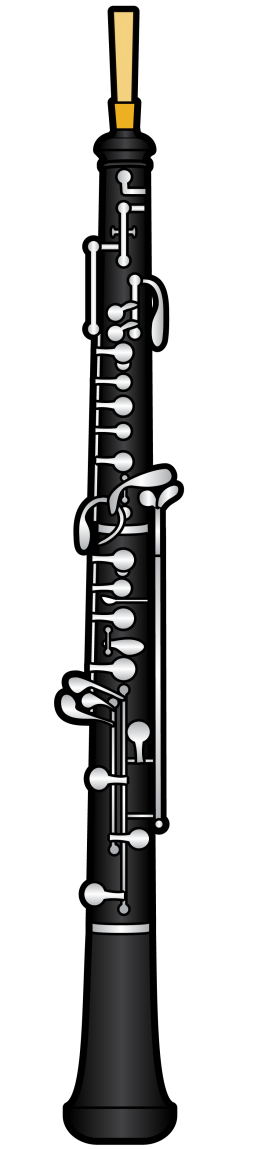 oboe
Woodwind Instruments – $500
Name the instrument.
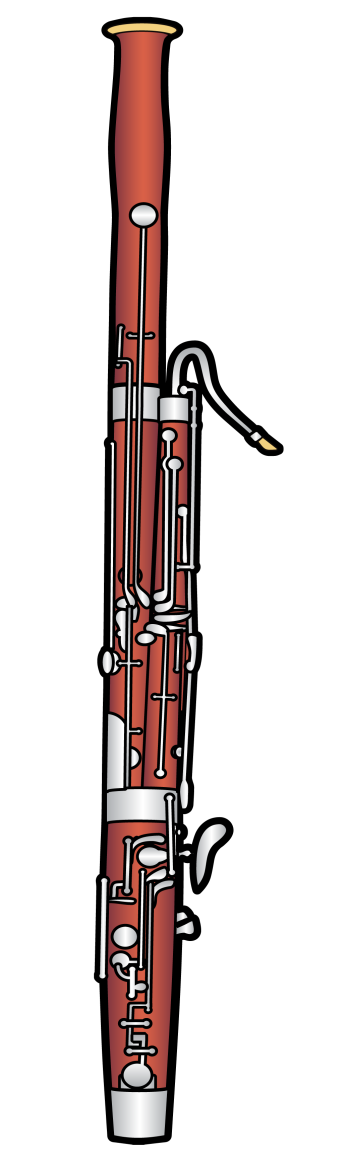 Woodwind Instruments – $500
Name the instrument.
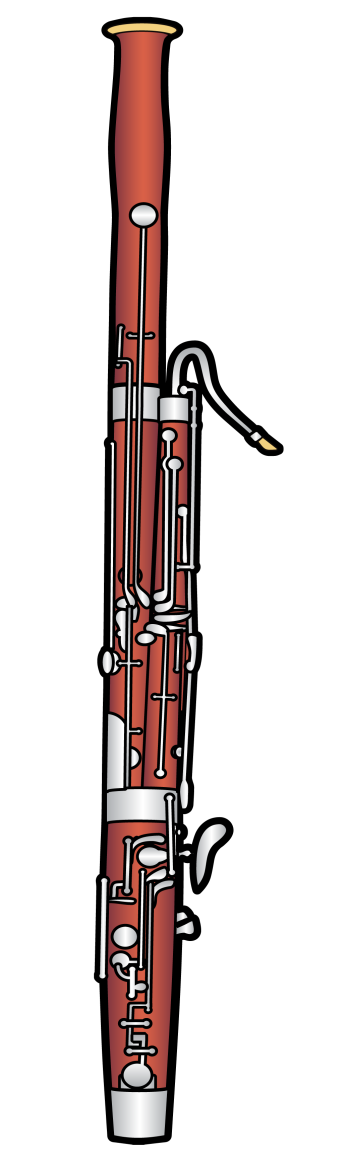 bassoon
Percussion Instruments – $100
Name the instrument.
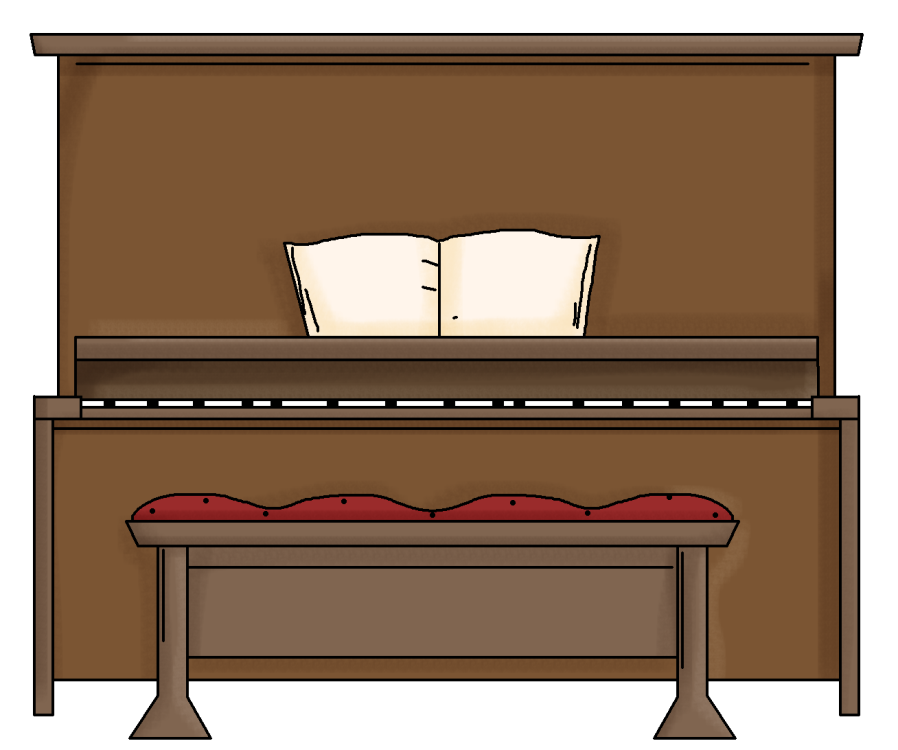 Percussion Instruments – $100
Name the instrument.
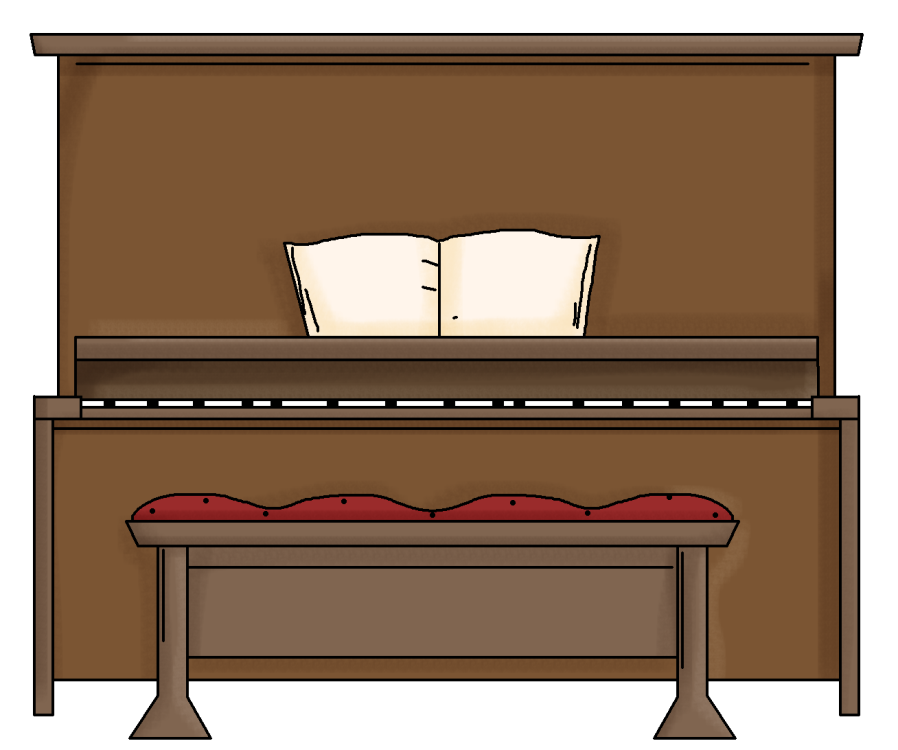 piano
Percussion Instruments – $200
Name the instrument.
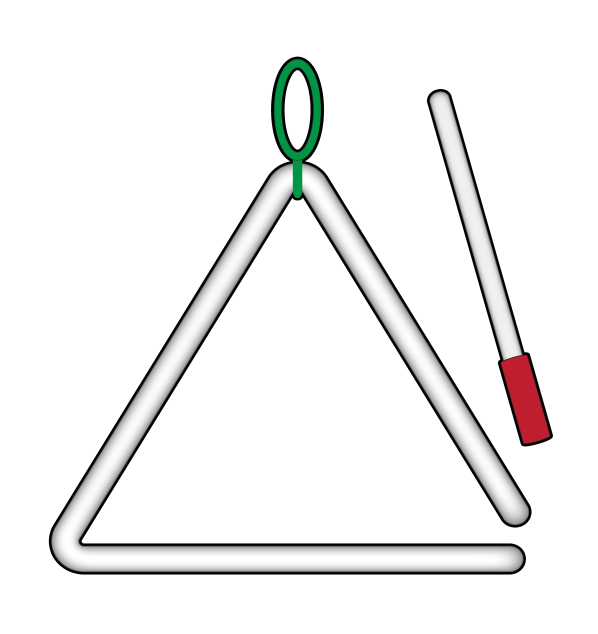 Percussion Instruments – $200
Name the instrument.
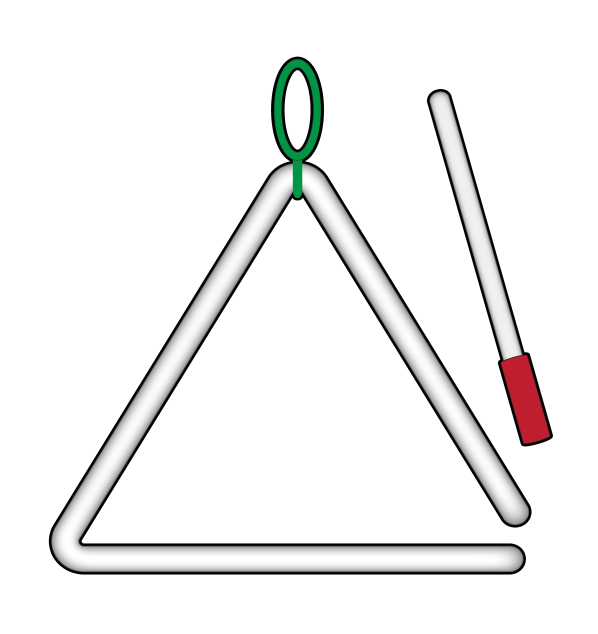 triangle
Percussion Instruments – $300
Name the instrument.
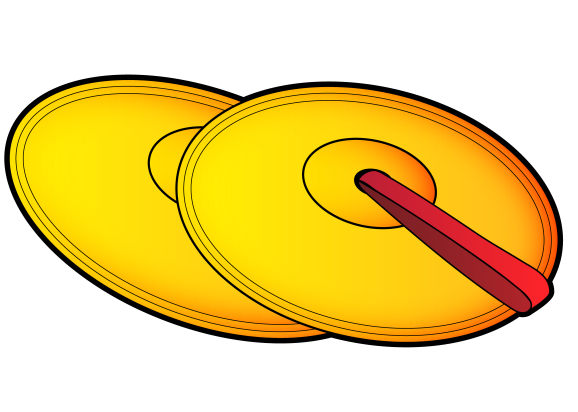 Percussion Instruments – $300
Name the instrument.
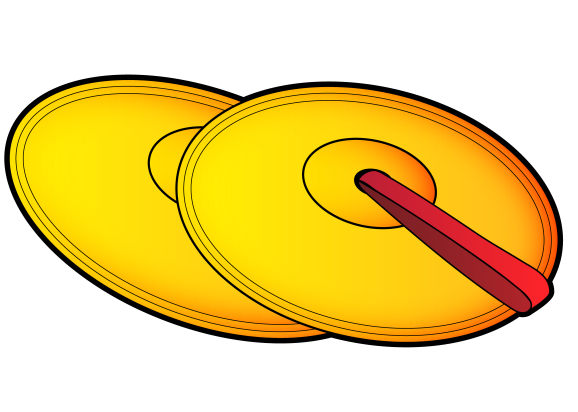 cymbals
Percussion Instruments – $400
Name the instrument.
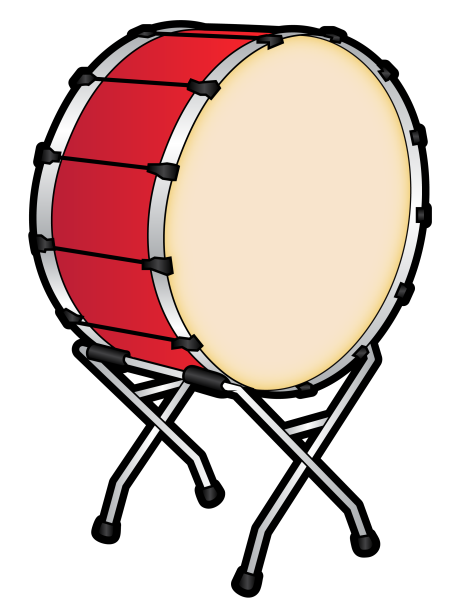 Percussion Instruments – $400
Name the instrument.
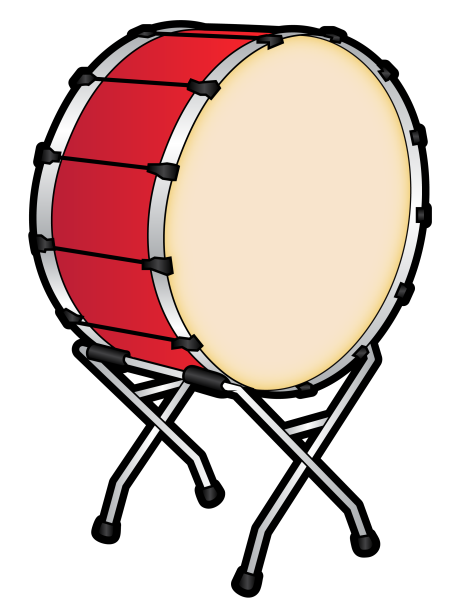 bass drum
Percussion Instruments – $500
Name the instrument.
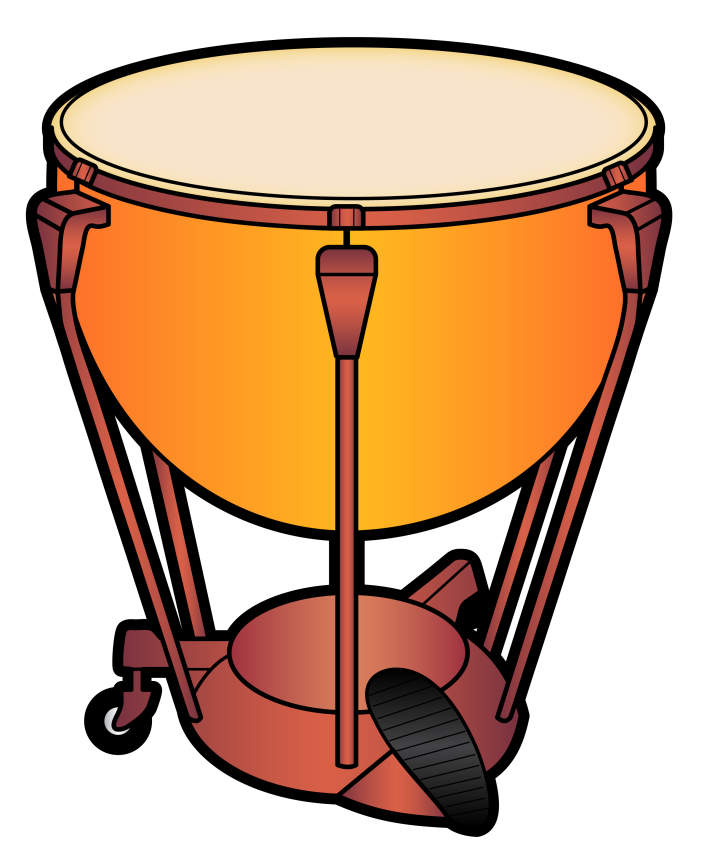 Percussion Instruments – $500
Name the instrument.
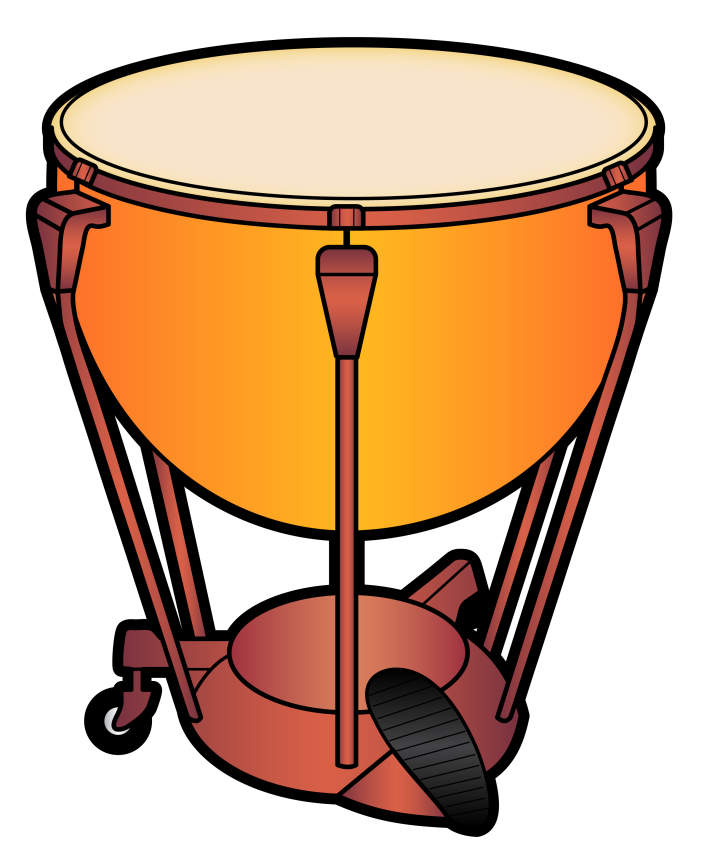 timpani
Brass Instruments  – $100
Name the instrument.
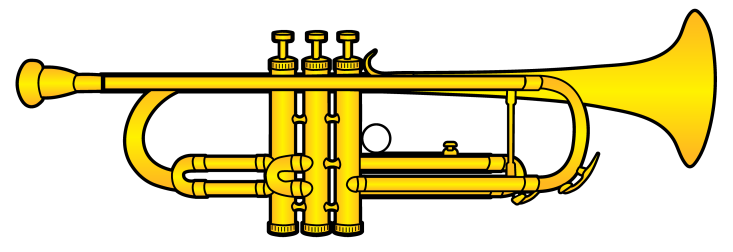 Brass Instruments  – $100
Name the instrument.
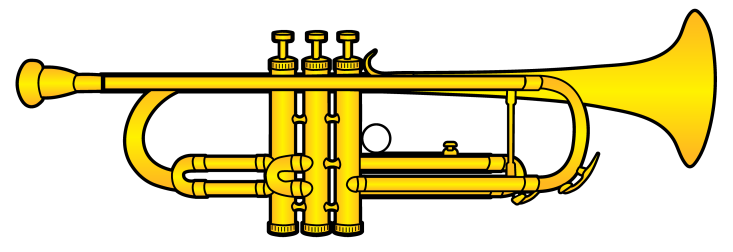 trumpet
Brass Instruments  – $200
Name the instrument.
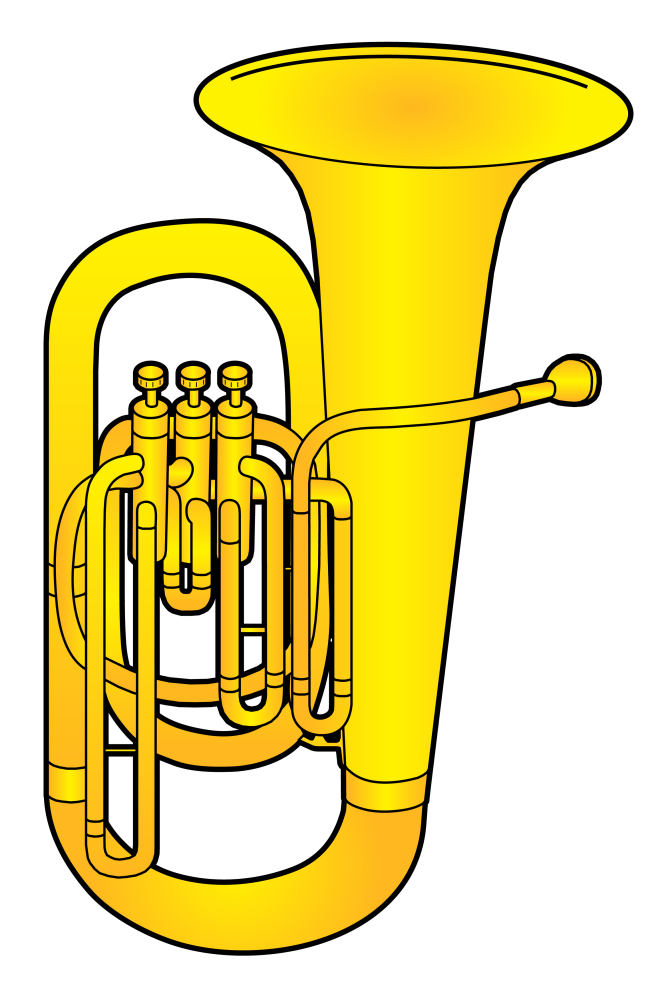 Brass Instruments  – $200
Name the instrument.
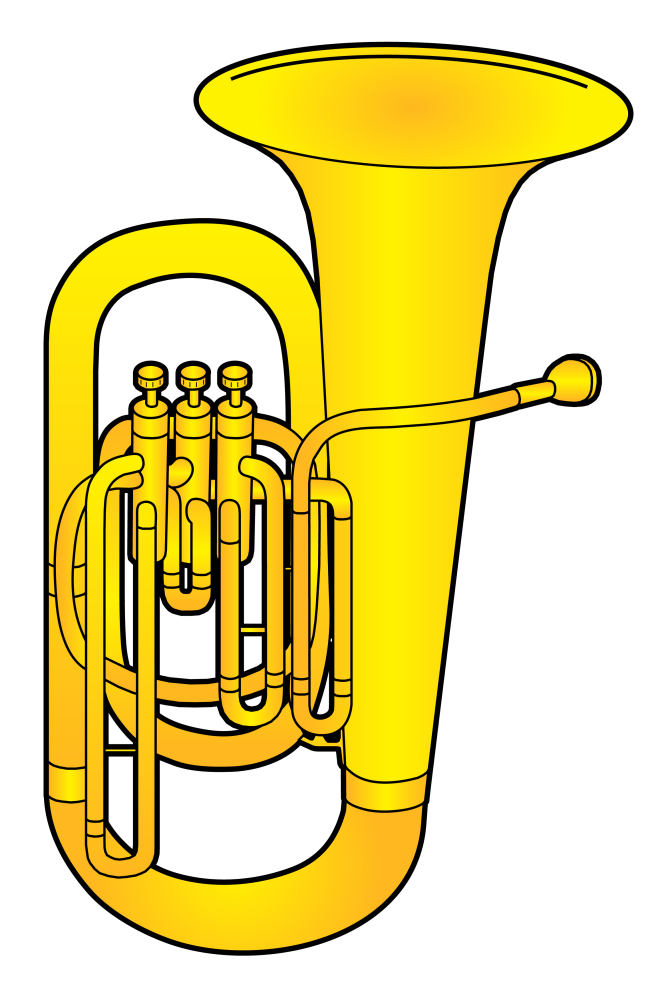 tuba
Brass Instruments  – $300
Name the instrument.
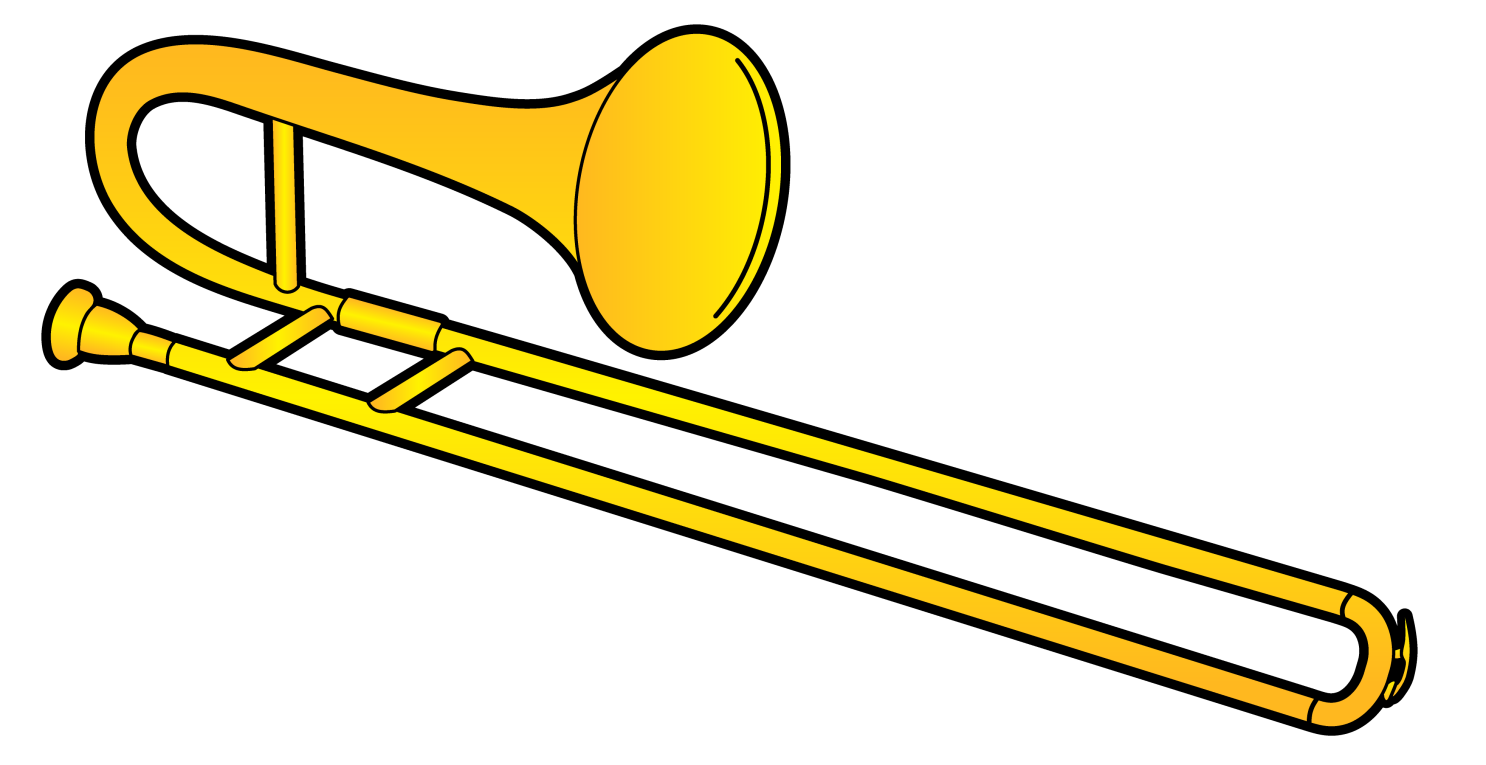 Brass Instruments  – $300
Name the instrument.
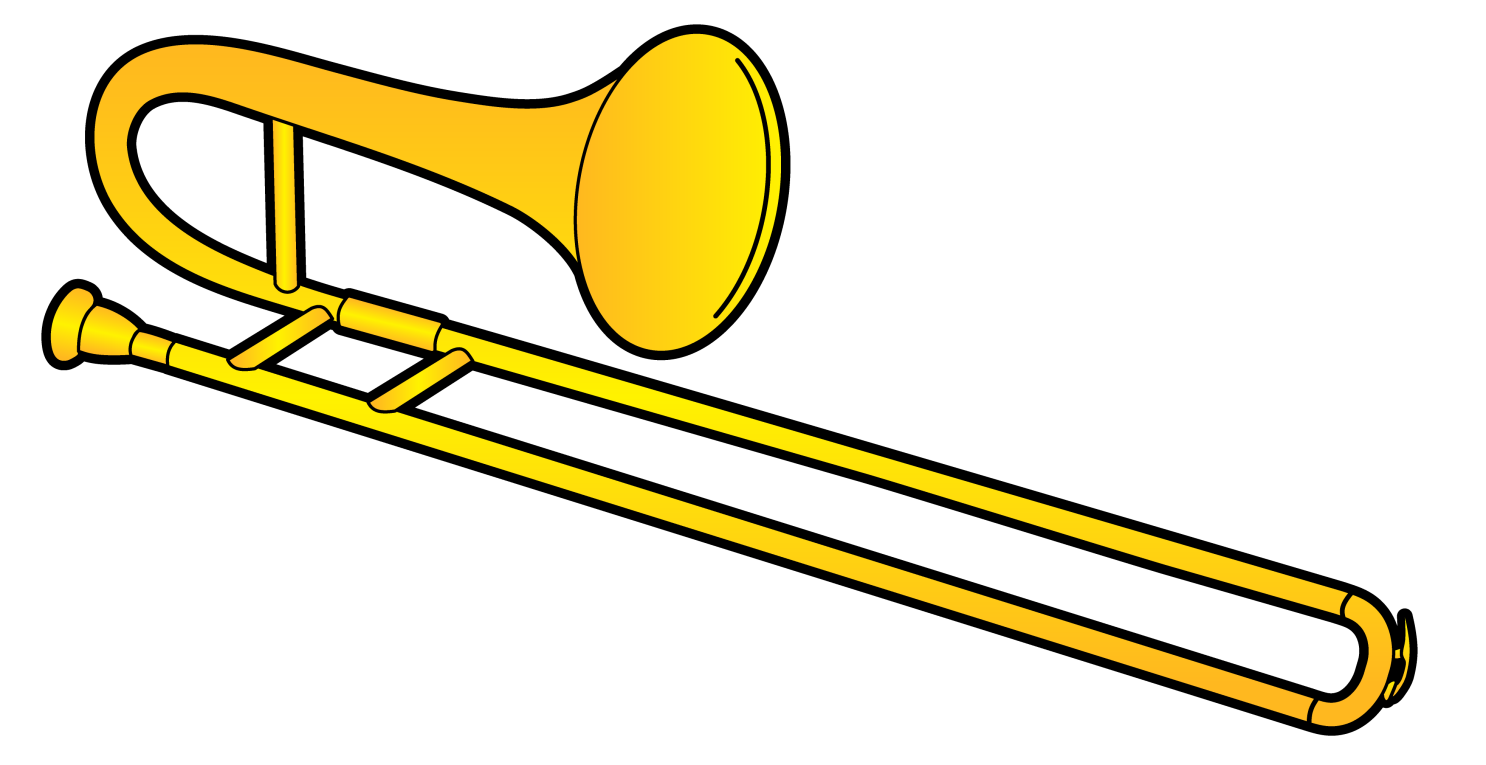 trombone
Brass Instruments – $400
Name the instrument.
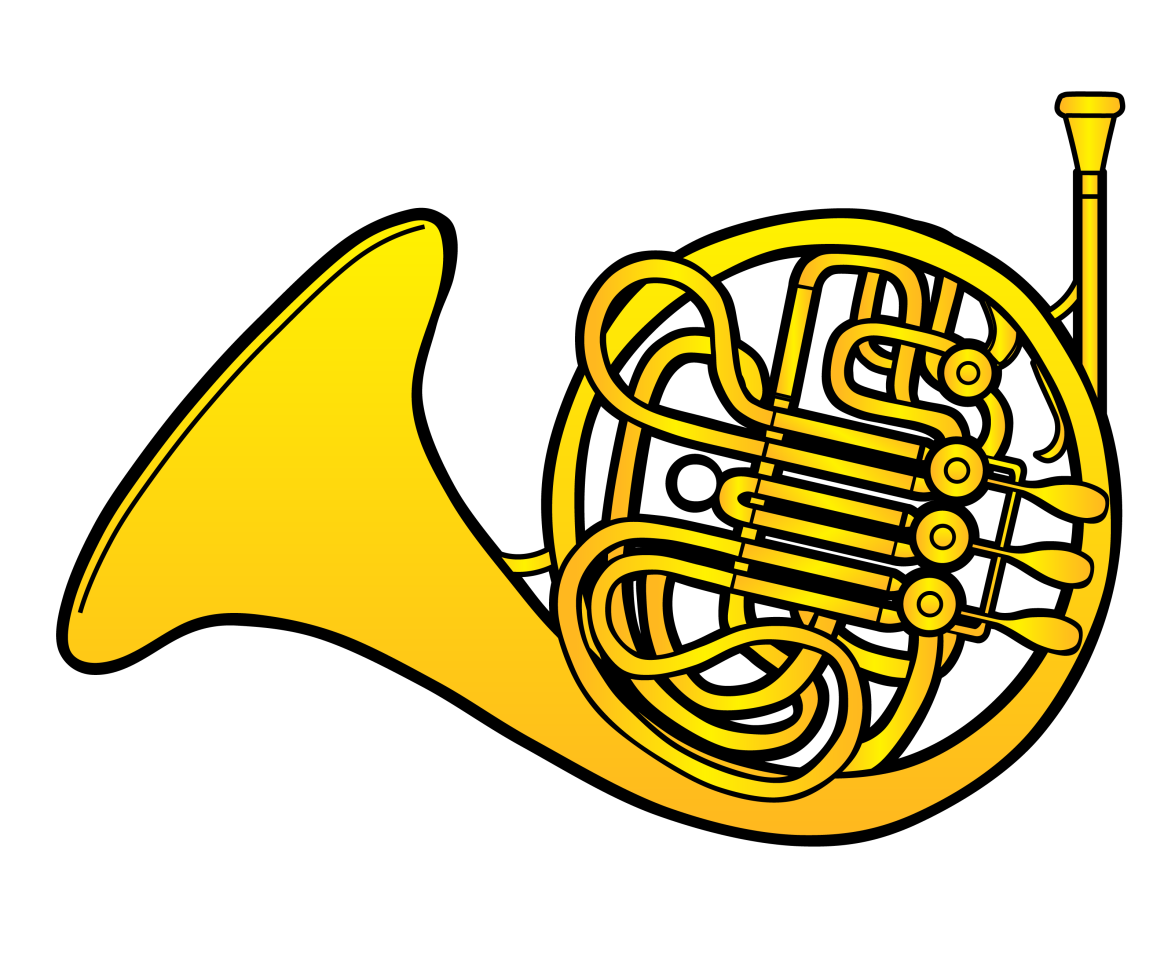 Brass Instruments – $400
Name the instrument.
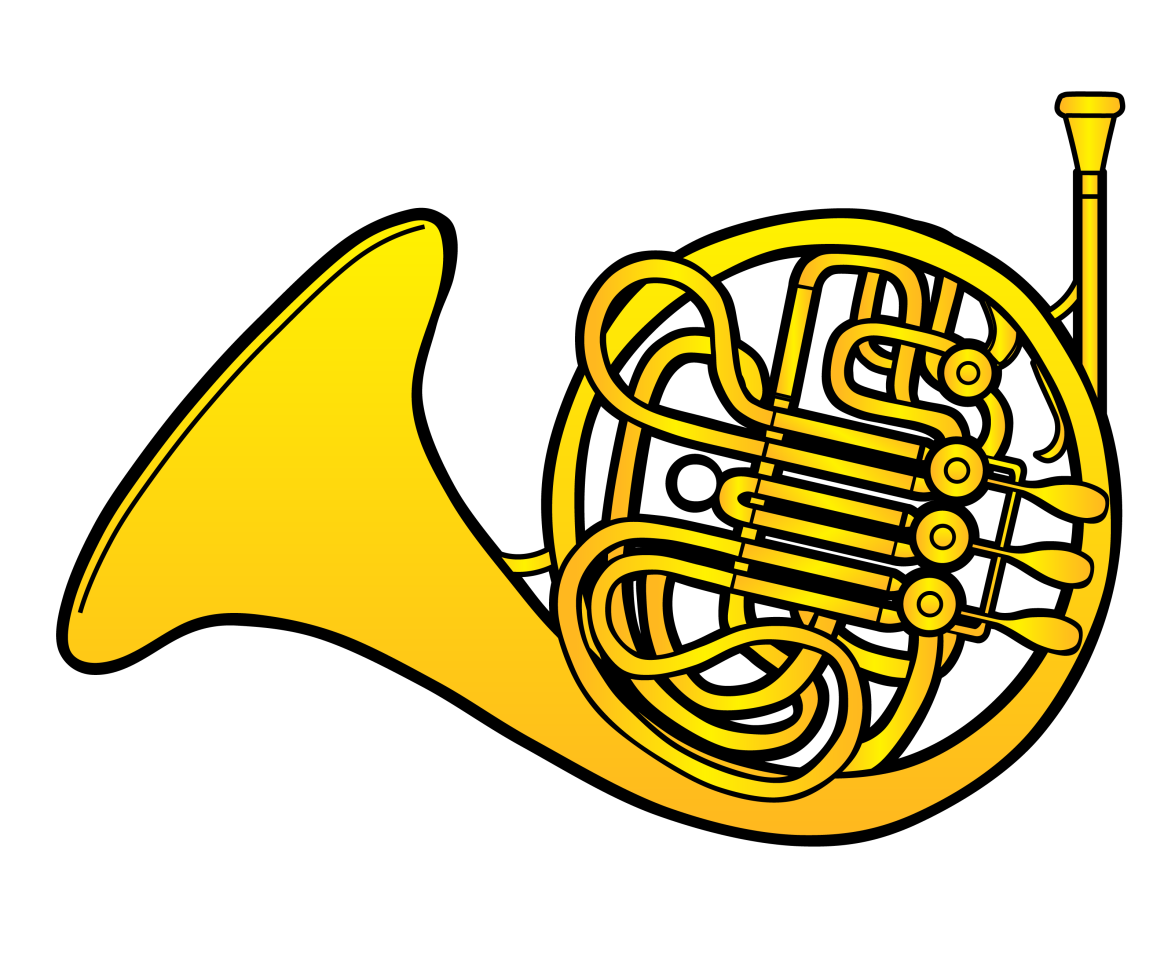 French horn
Brass Instruments – $500
Name the instrument.
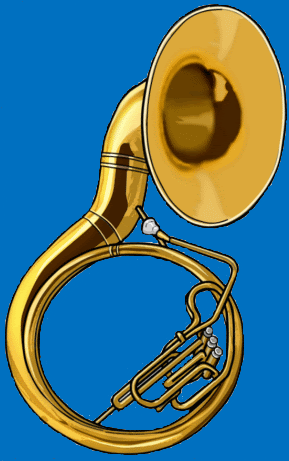 Brass Instruments – $500
Name the instrument.
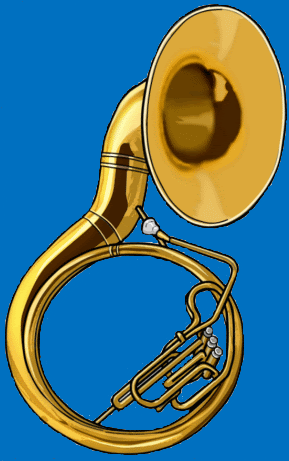 sousaphone
Name the Family – $100
To which instrument family do I belong?
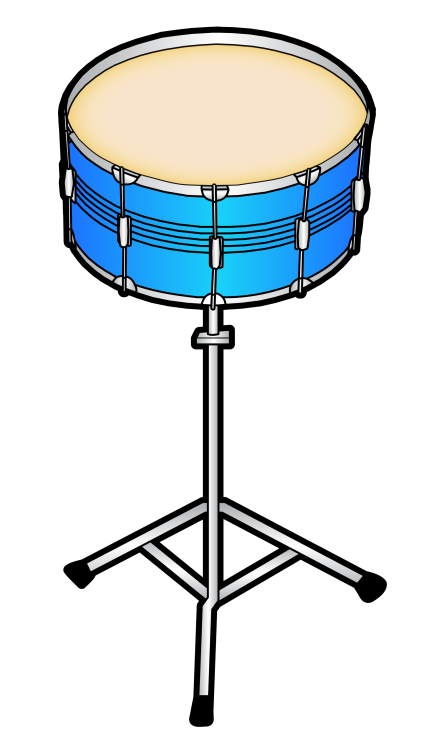 Name the Family – $100
To which instrument family do I belong?
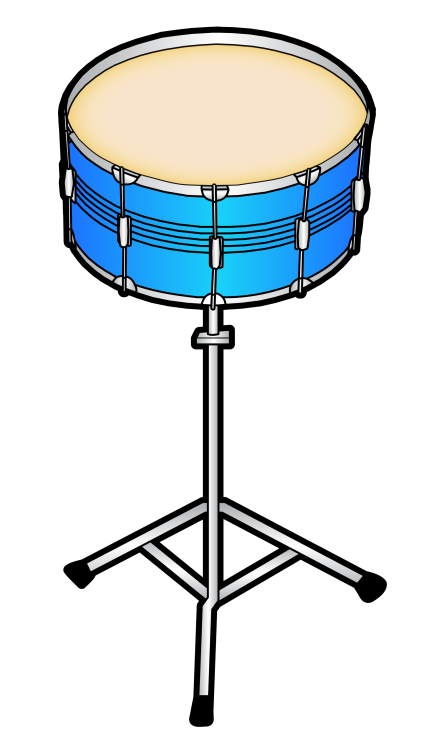 percussion
Name the Family – $200
To which instrument family do I belong?
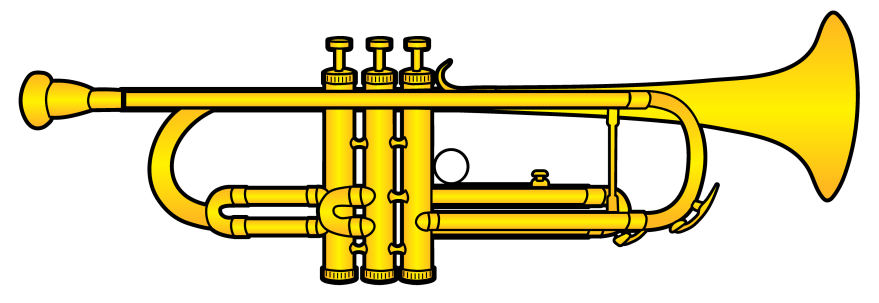 Name the Family – $200
To which instrument family do I belong?
brass
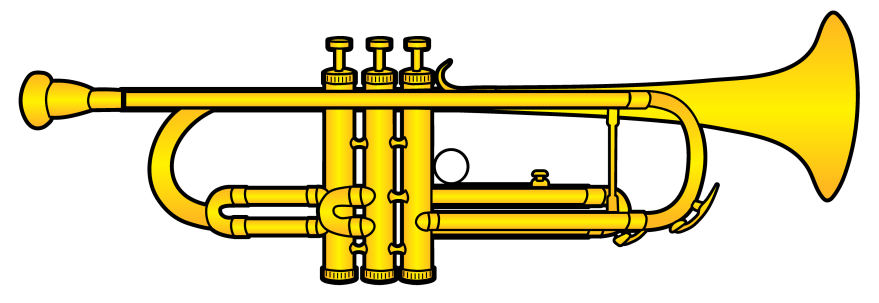 Name the Family – $300
To which instrument family do I belong?
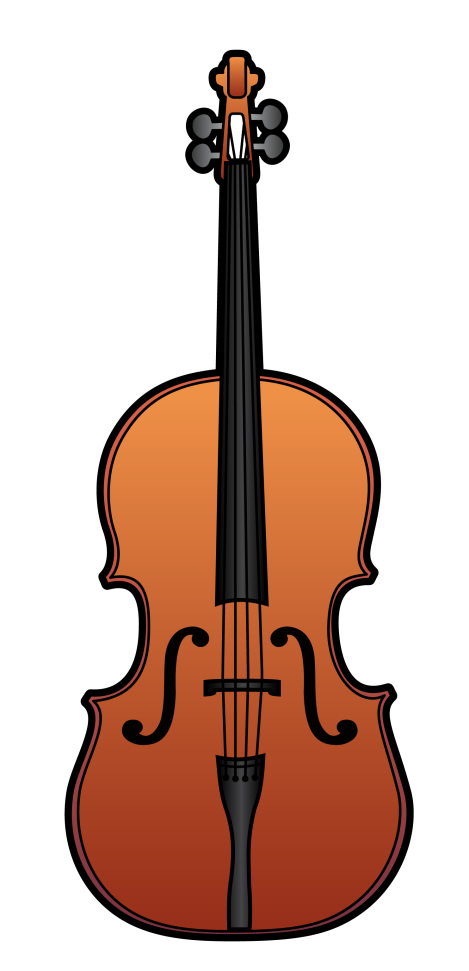 Name the Family – $300
To which instrument family do I belong?
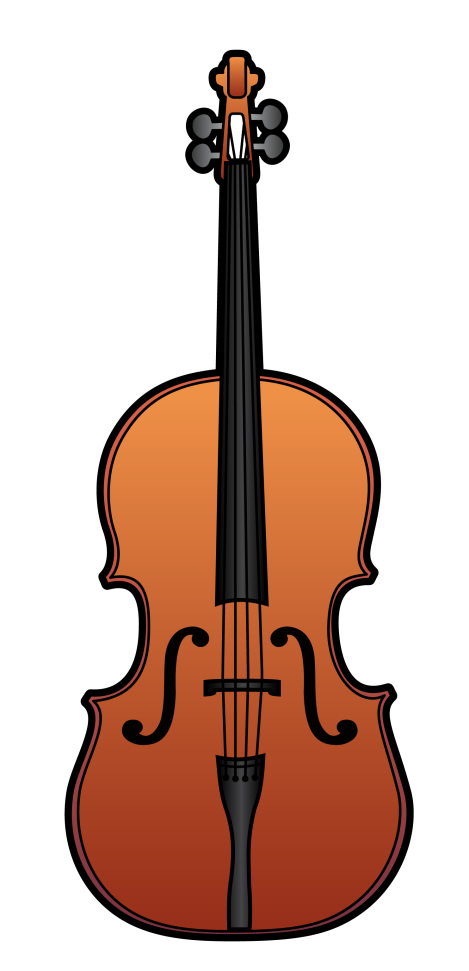 strings
Name the Family – $400
To which instrument family do I belong?
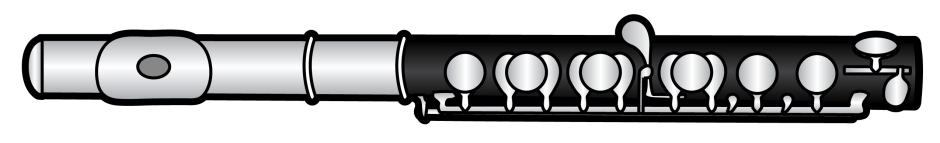 Name the Family – $400
To which instrument family do I belong?
woodwind
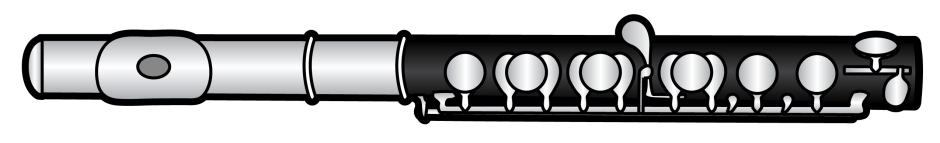 Name the Family – $500
To which instrument family do I belong?
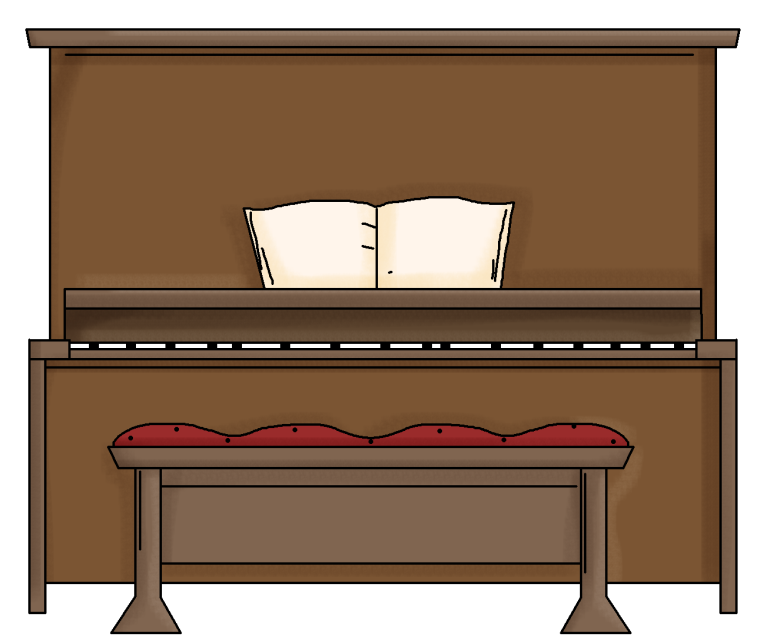 Name the Family – $500
To which instrument family do I belong?
percussion
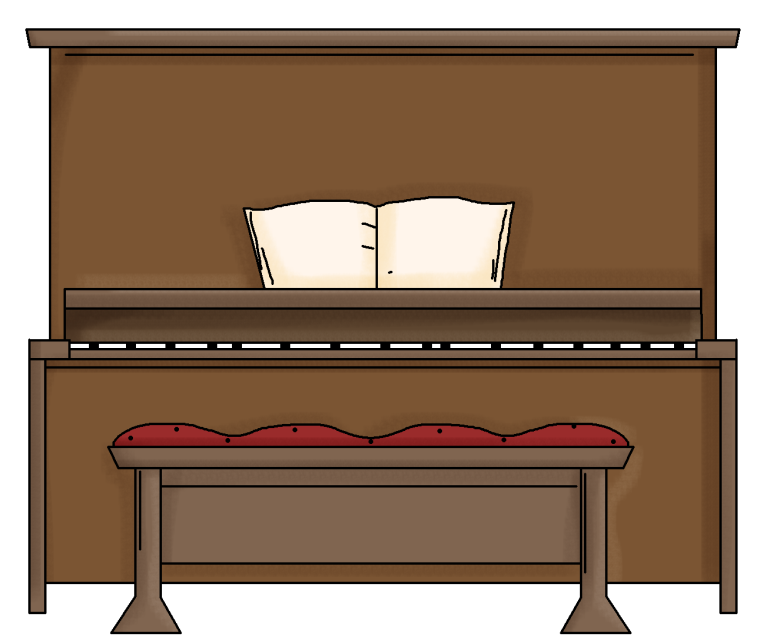